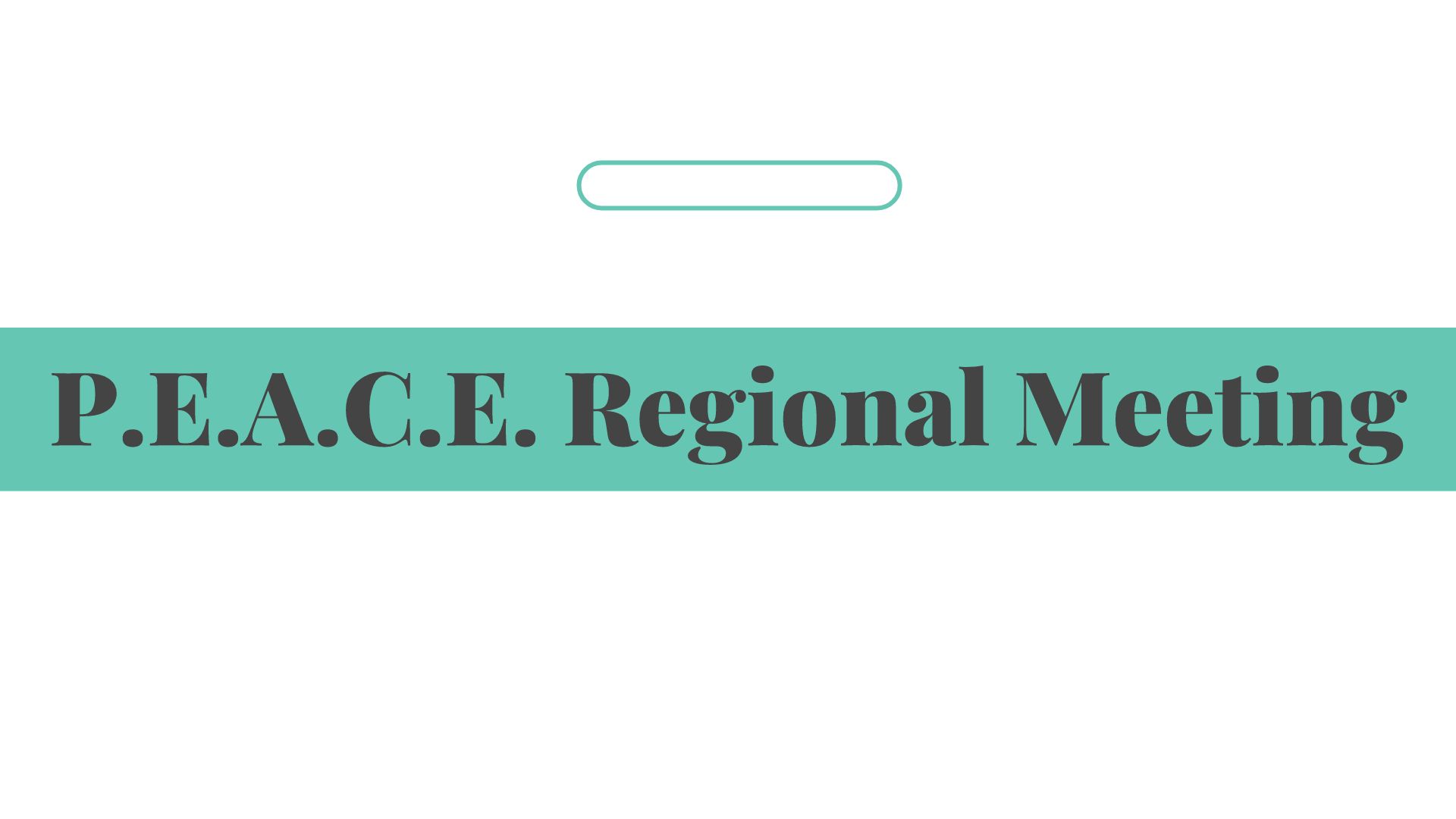 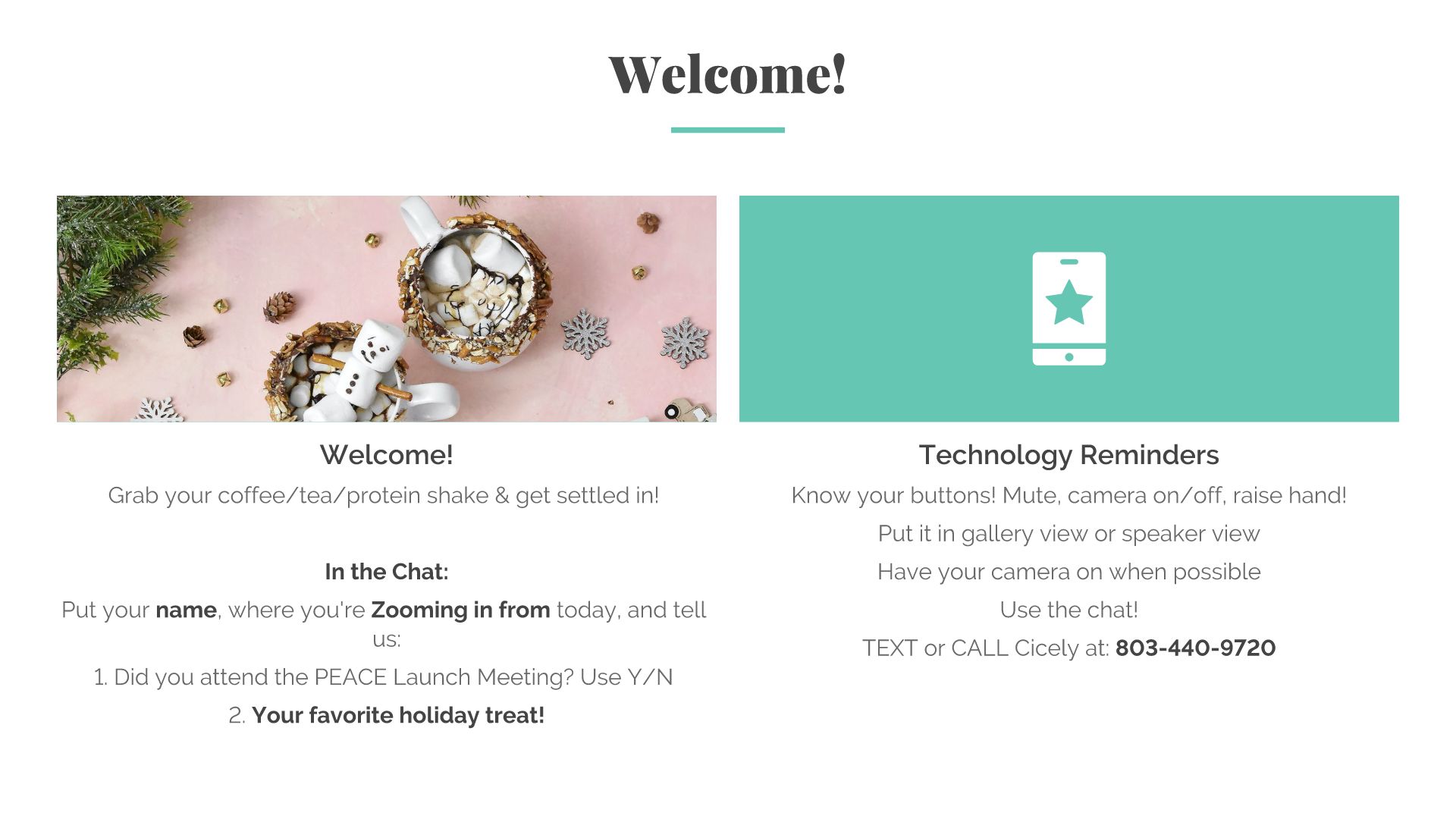 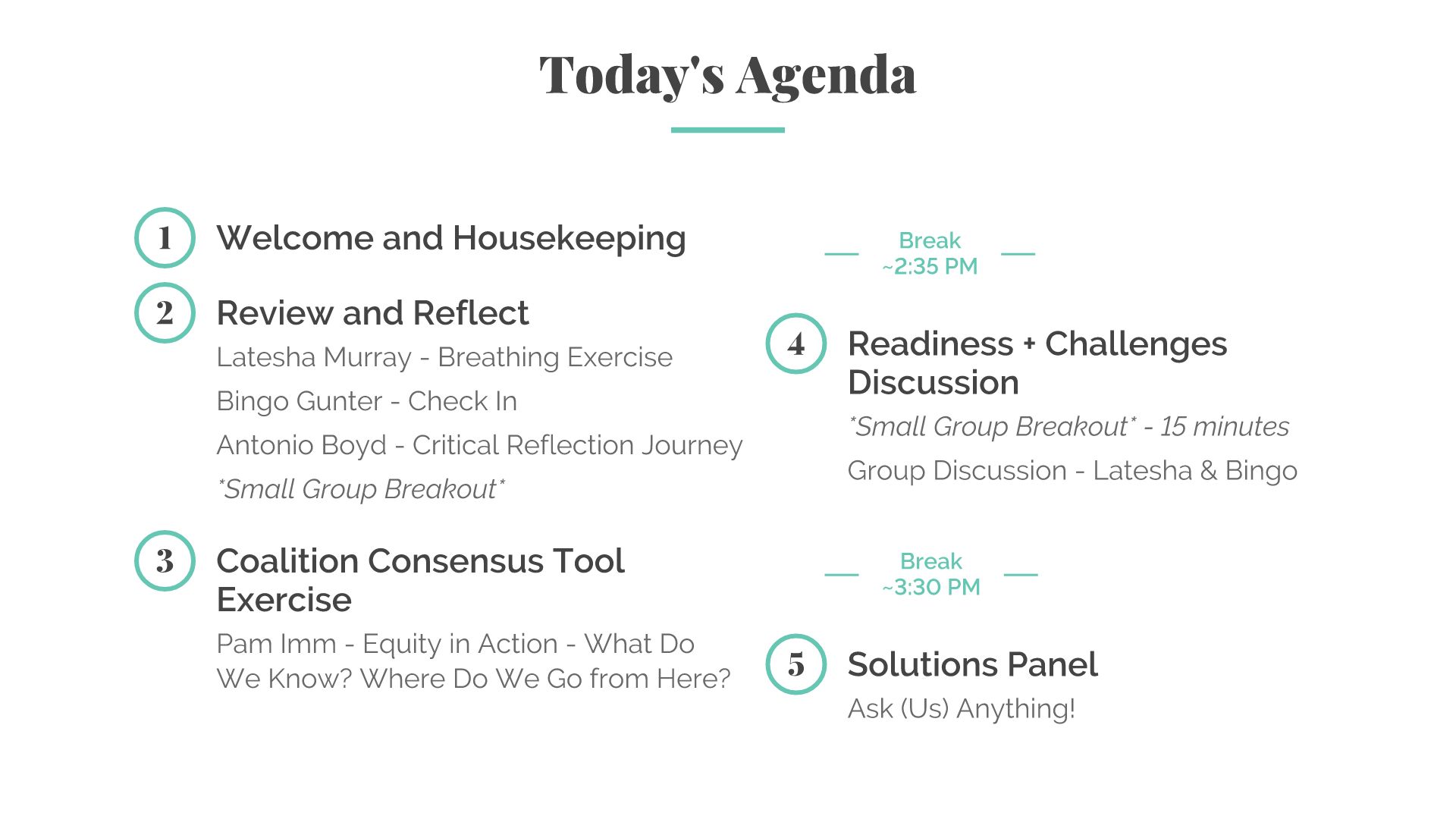 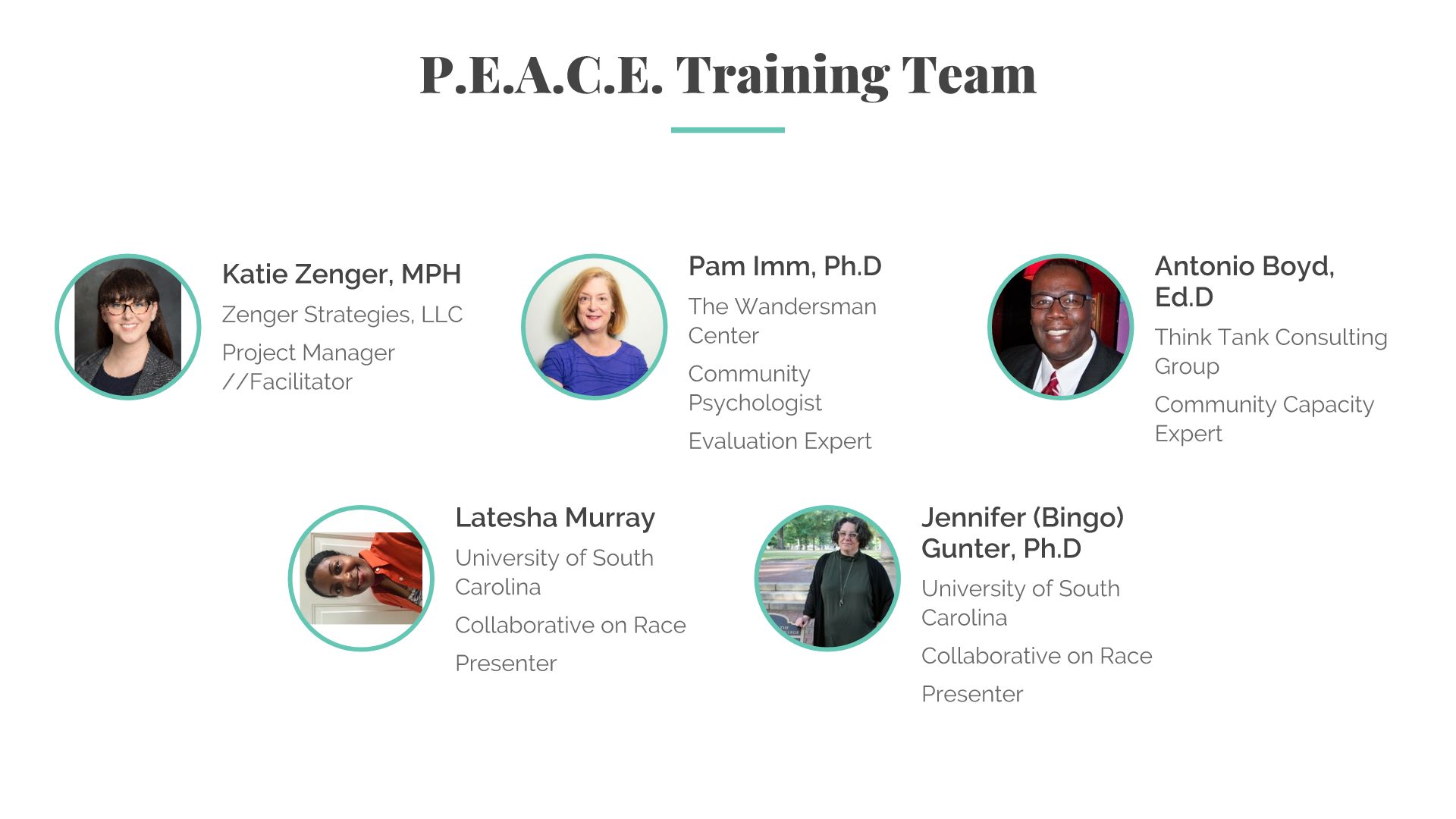 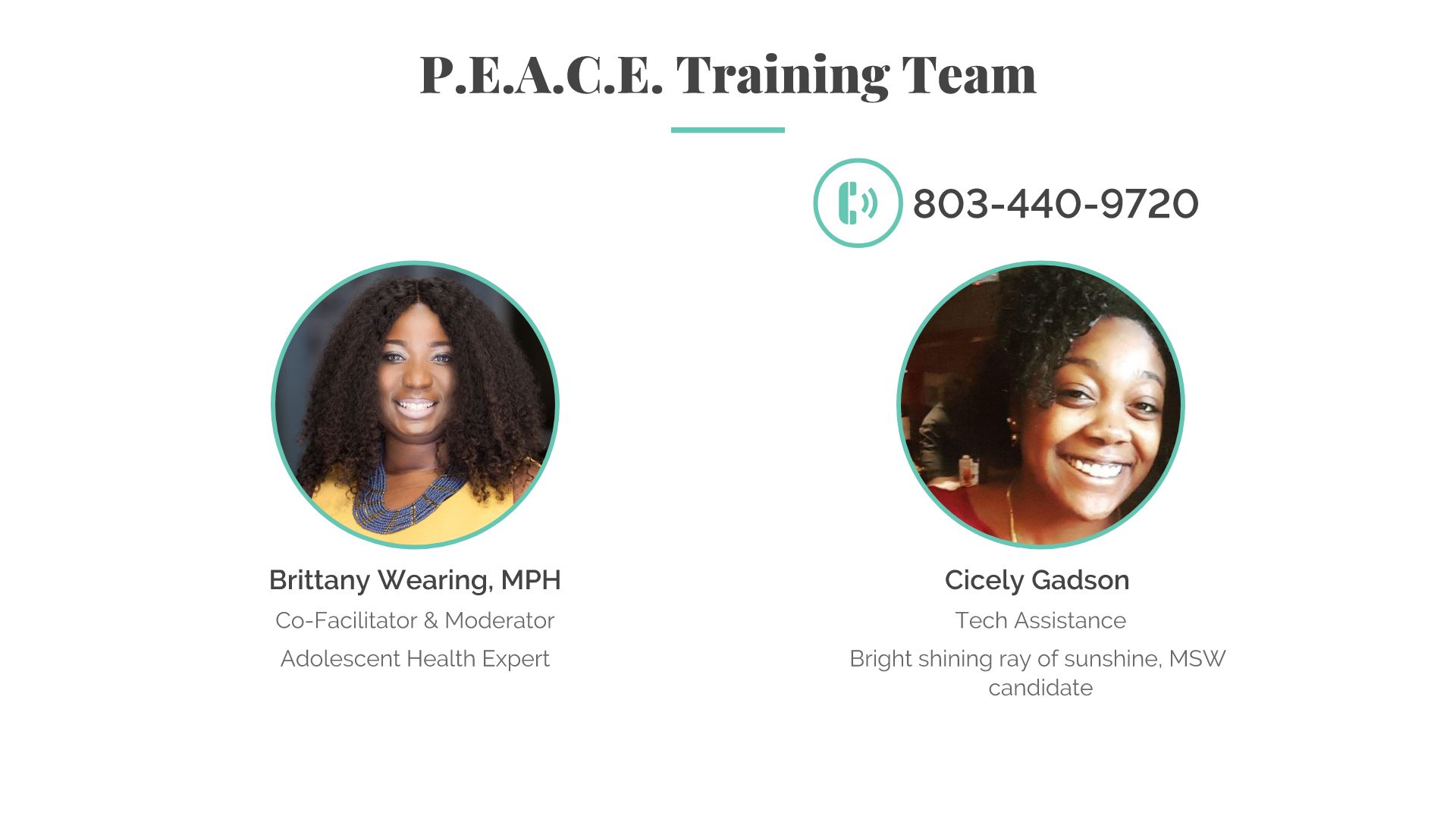 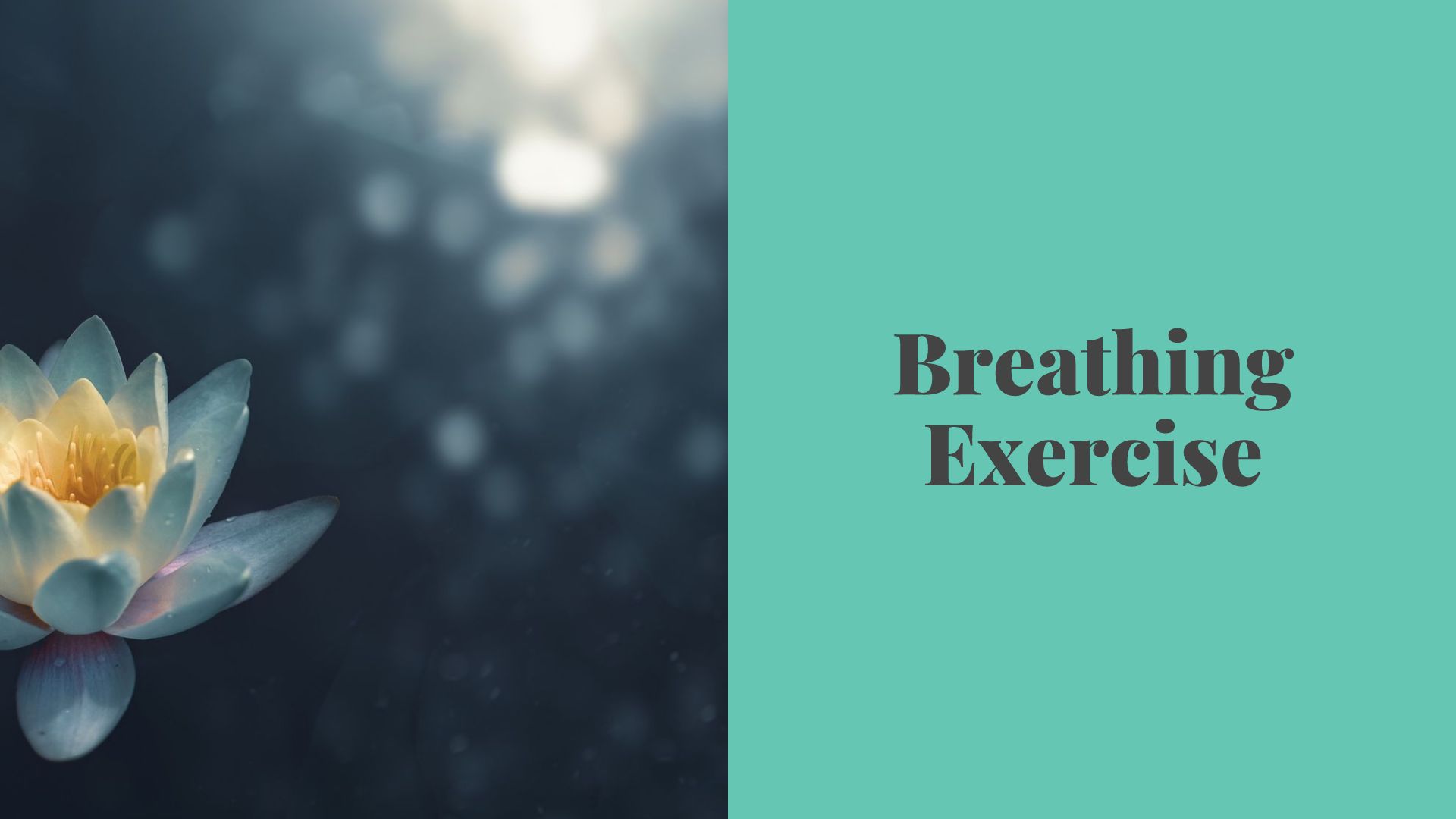 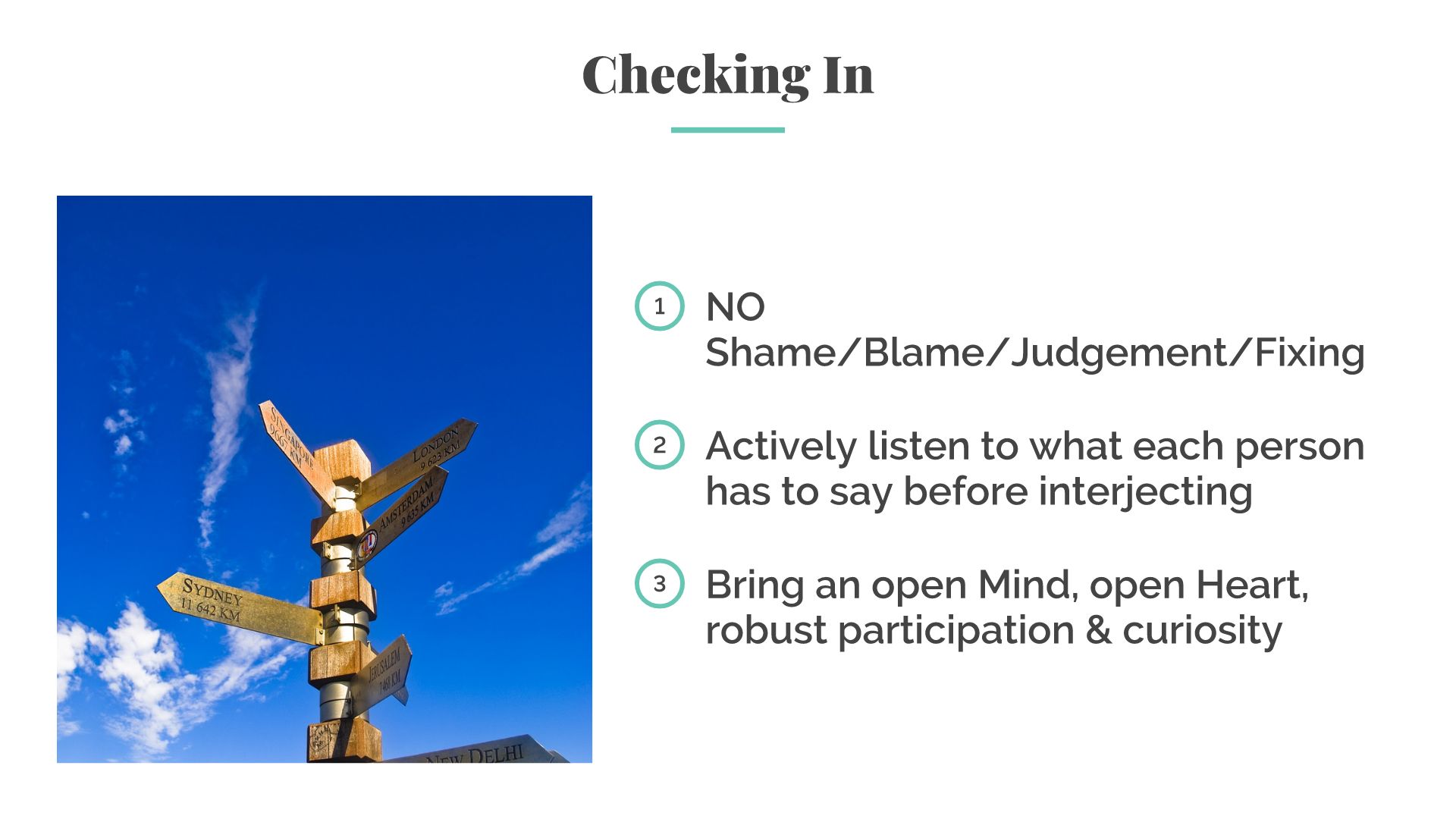 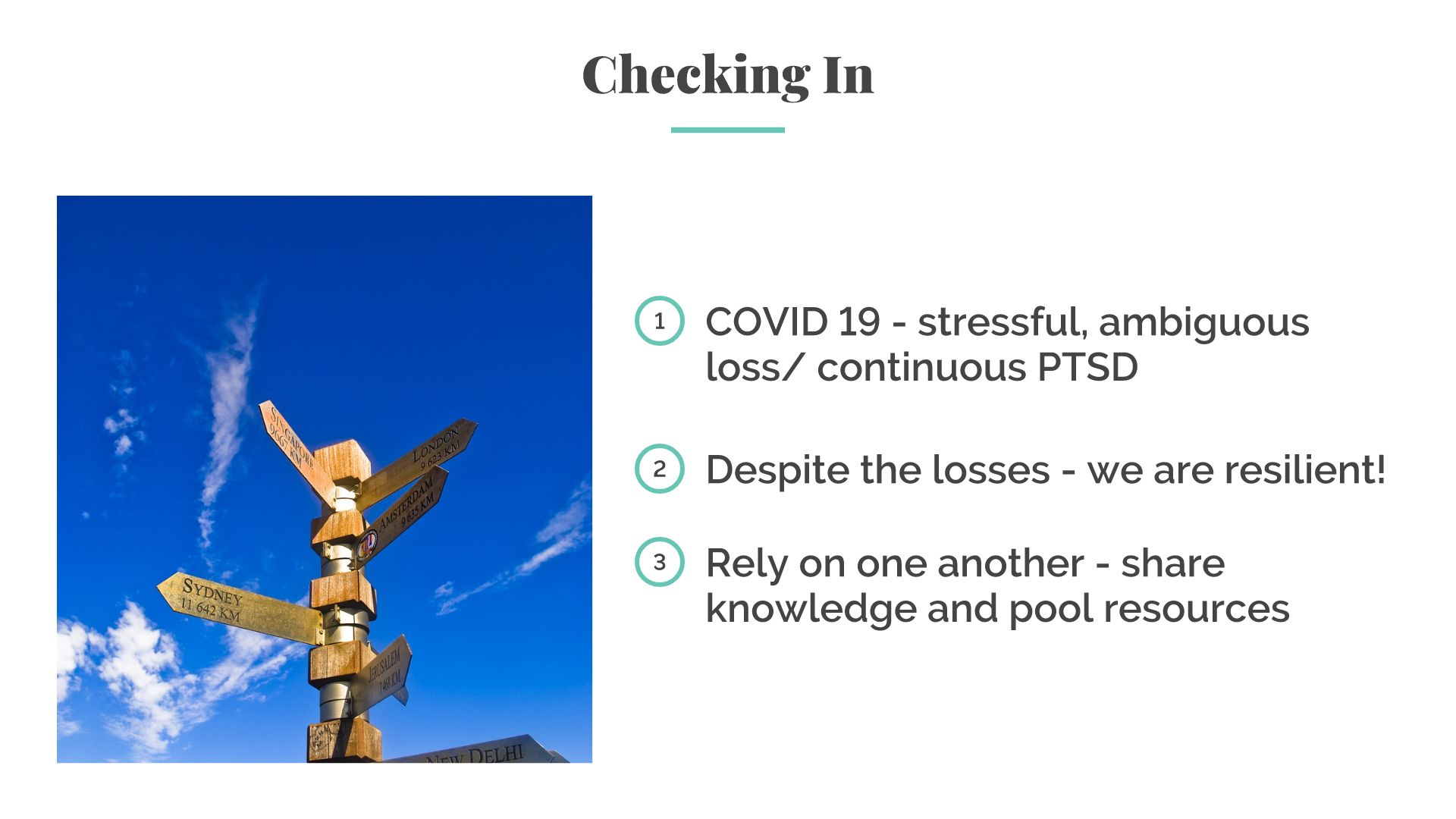 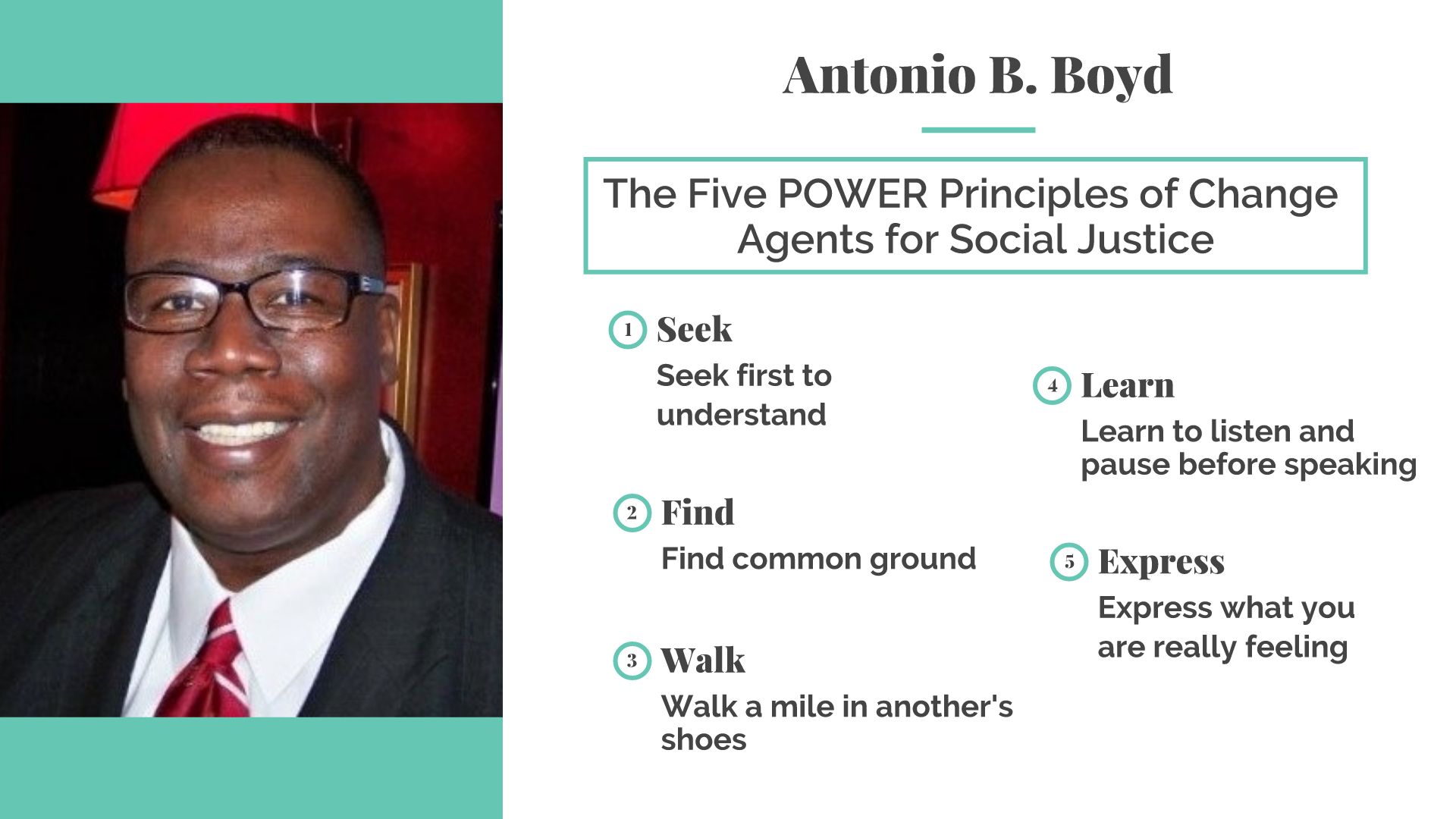 [Speaker Notes: Turn it over to USC/Introduce Jennifer and Latesha - Antonio will introduce

Seek - first to understand
Find - Common ground
Walk - a mile in another's shoes
Learn - Learn to Listen and pause before speaking
Express - Express what you are really feeling]
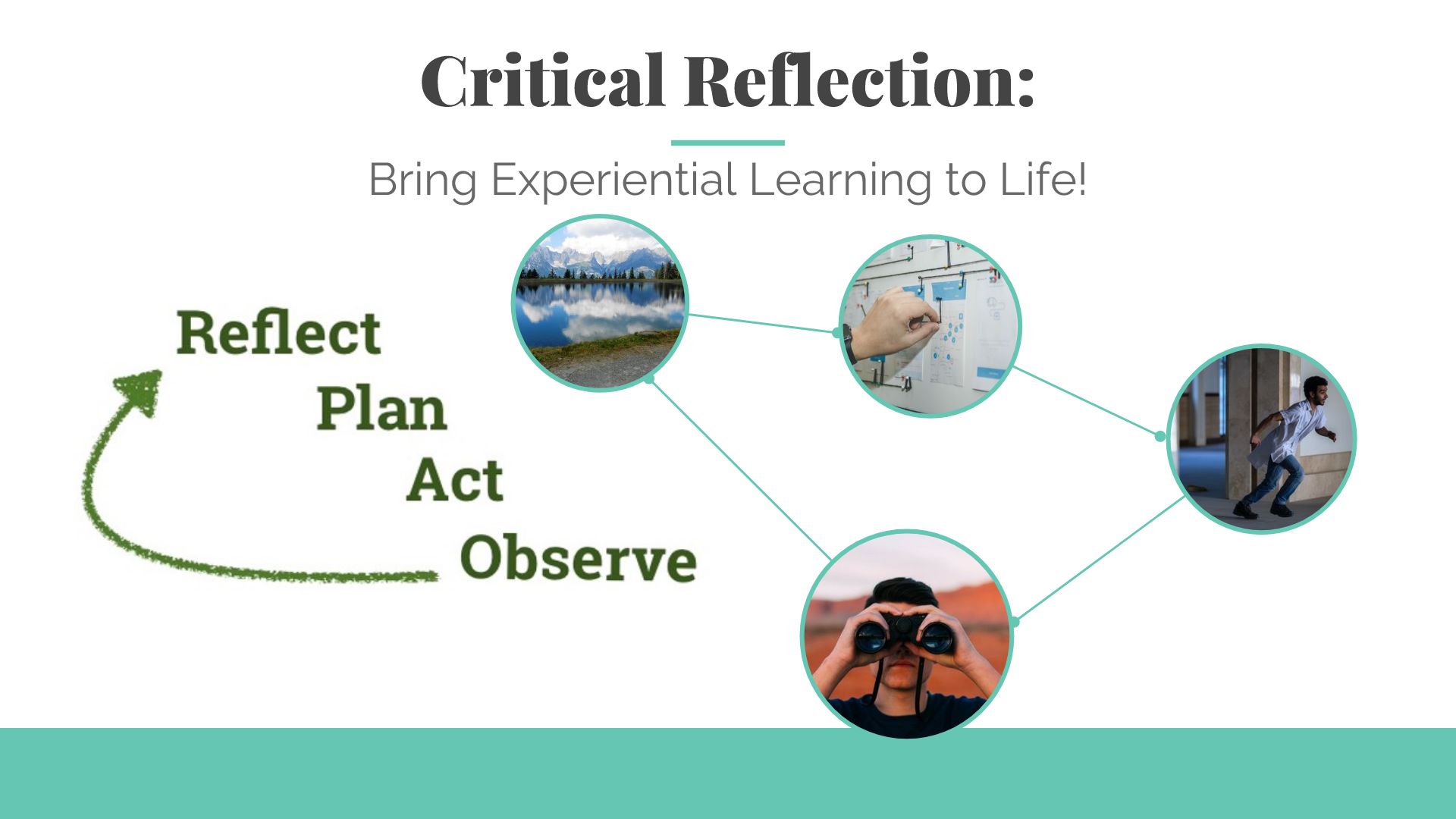 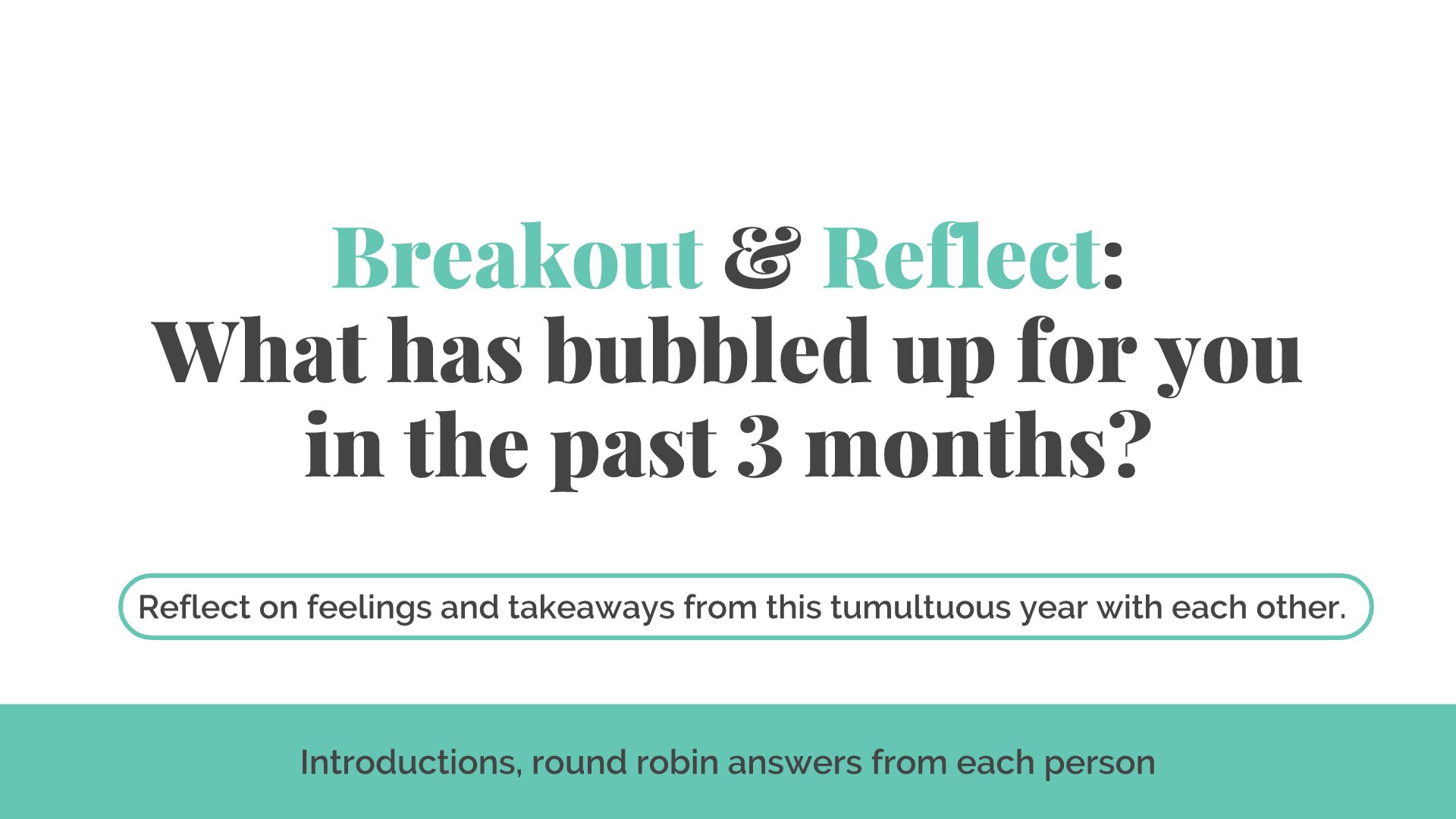 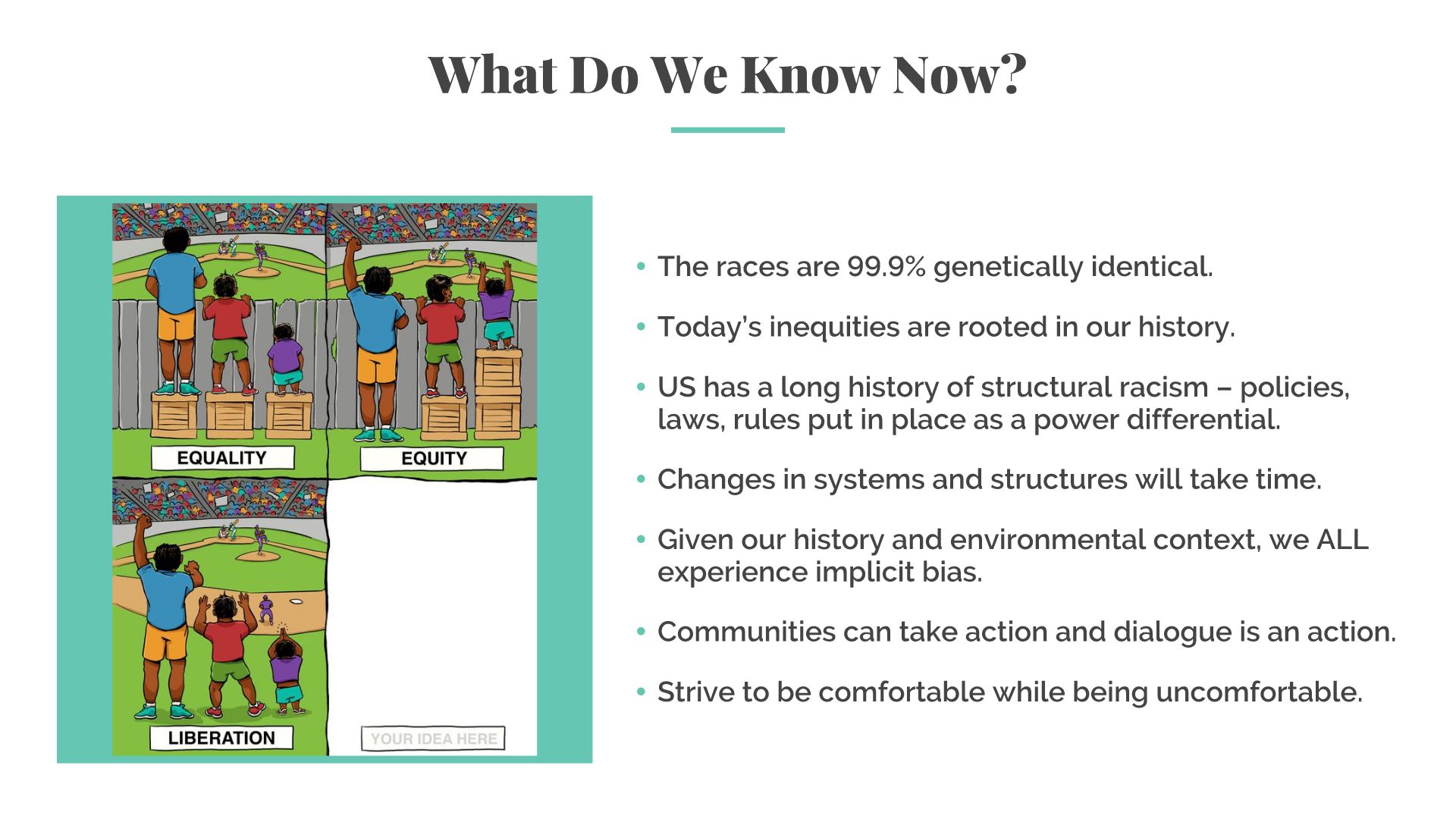 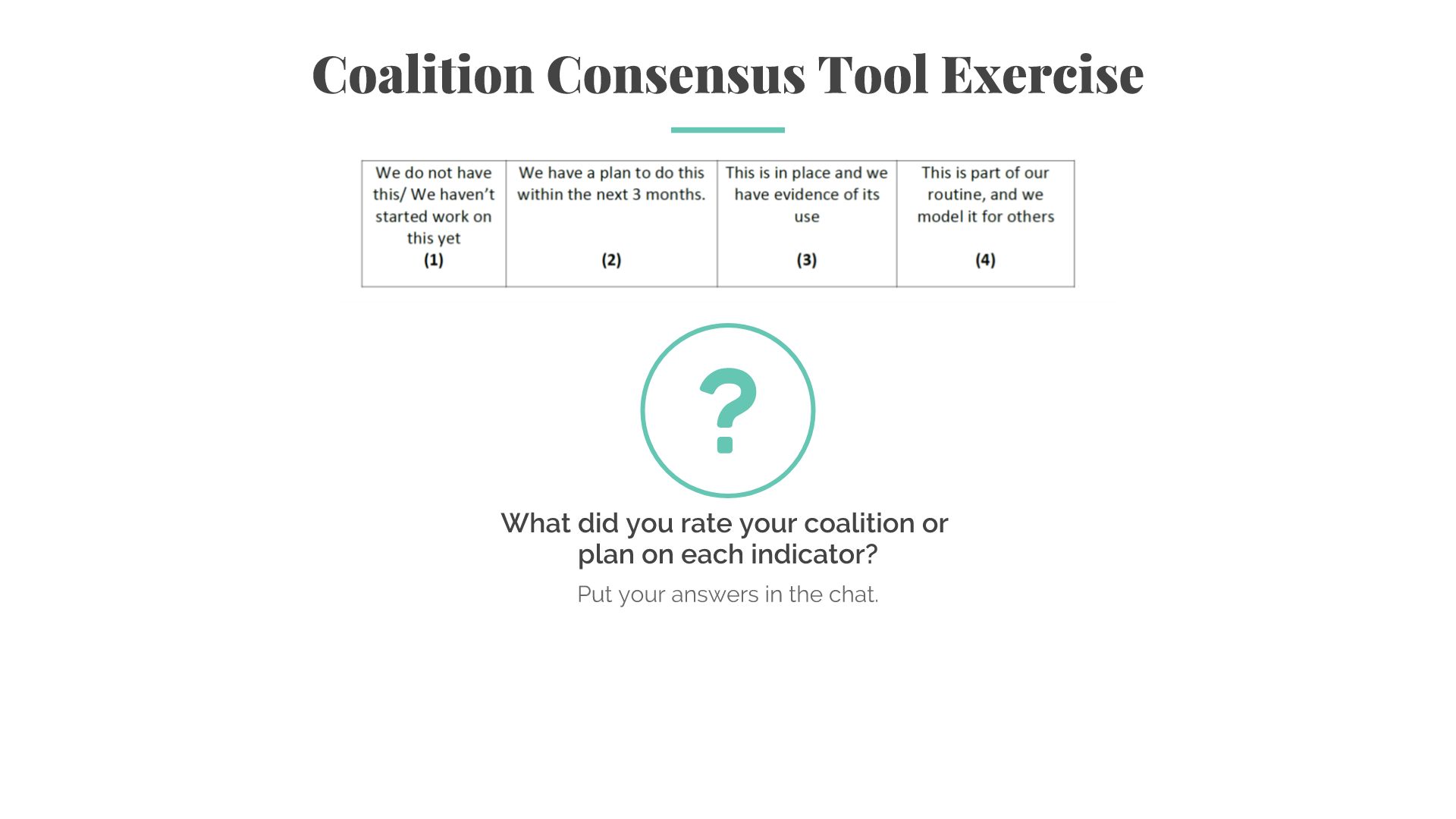 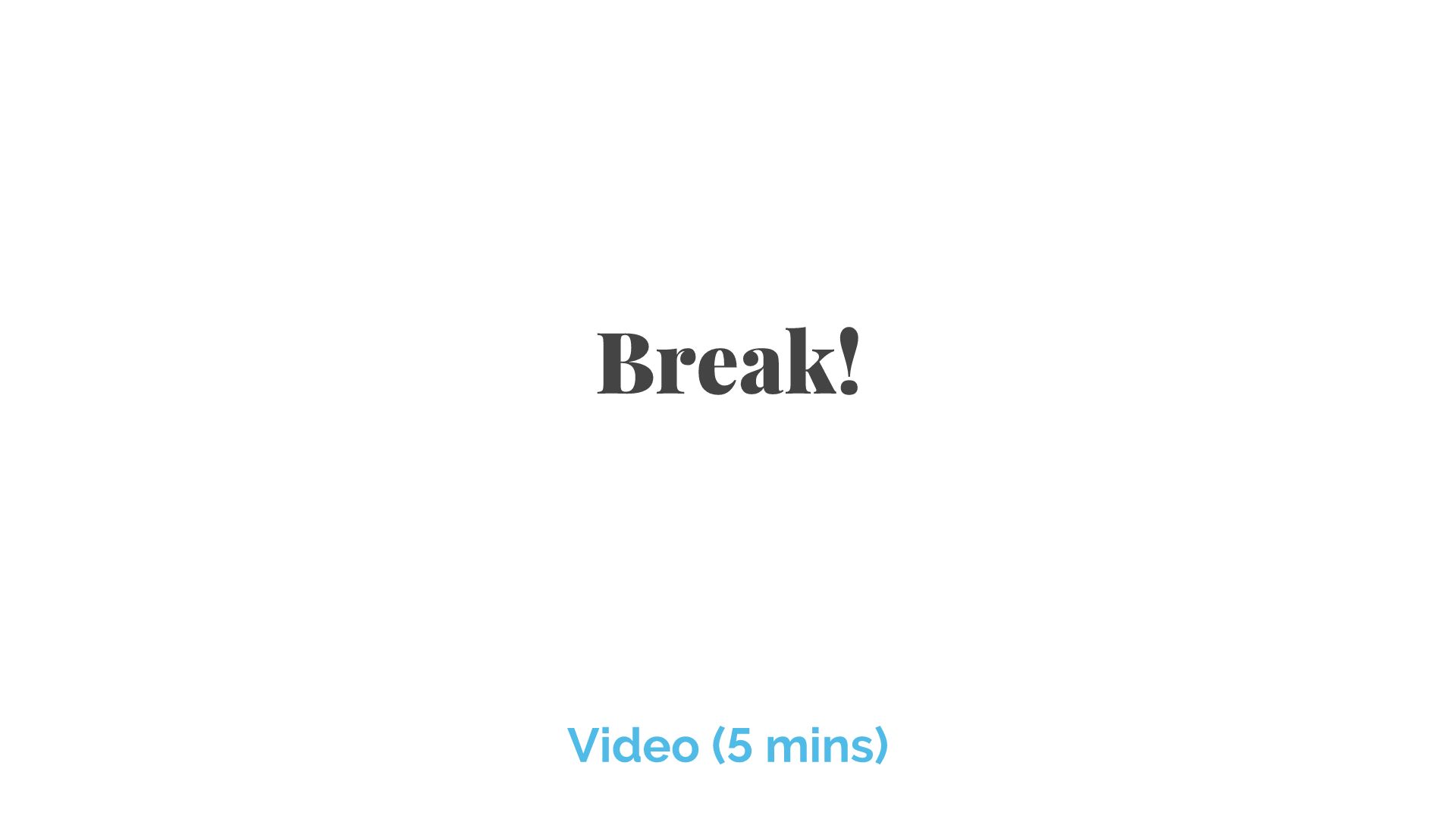 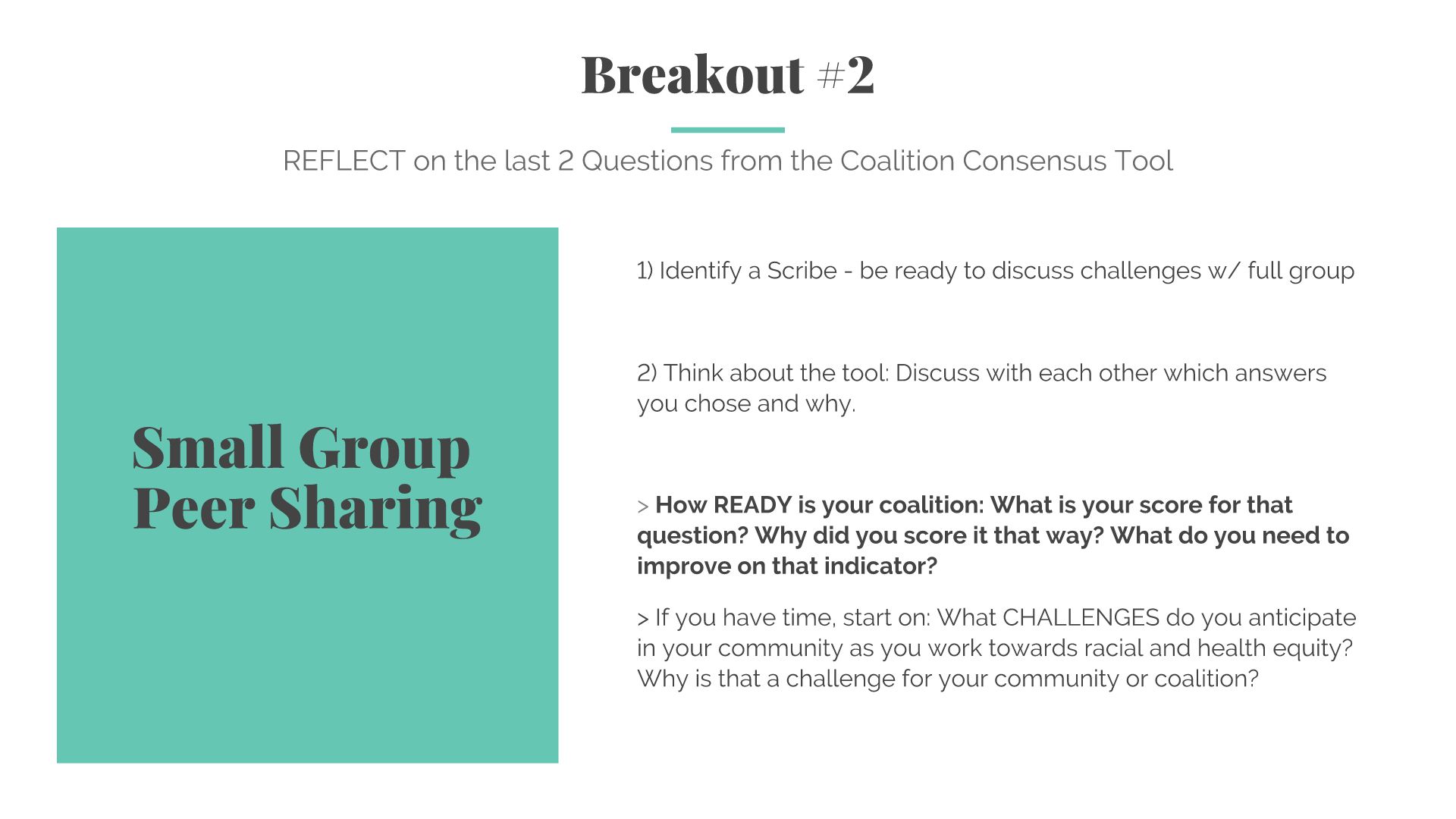 [Speaker Notes: 10 minutes – 3 people per groupBreakout – pre-assignedMixture – geographic region together – do not want 2 people from the same coalition to be in the same breakout groupSharing experiences across organizations/coalitions3 minute warning 

1)
2) What are some physical examples of structural racism in your community? – how do you see it in Greenville, how do you see it in Florence?]
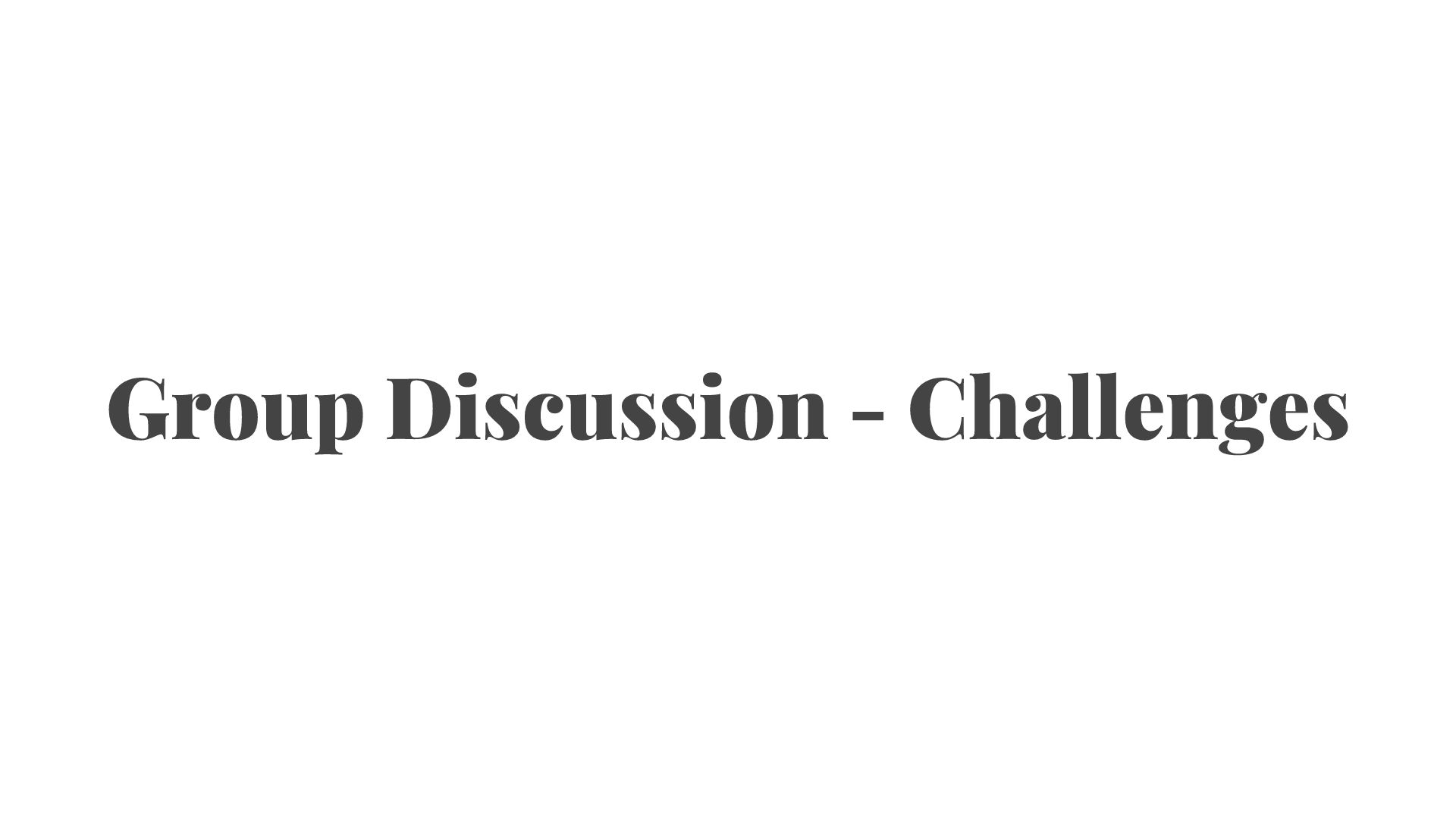 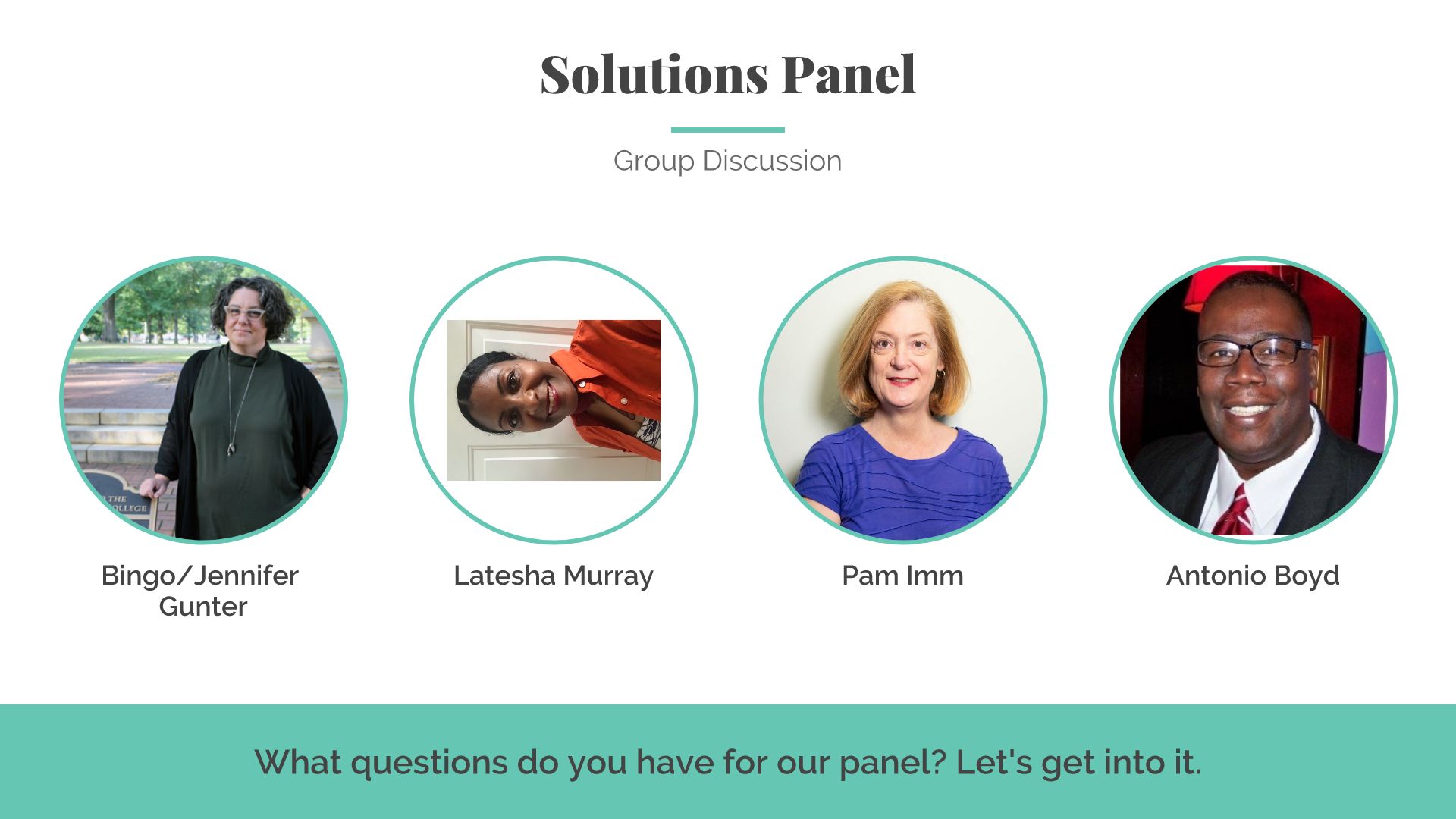 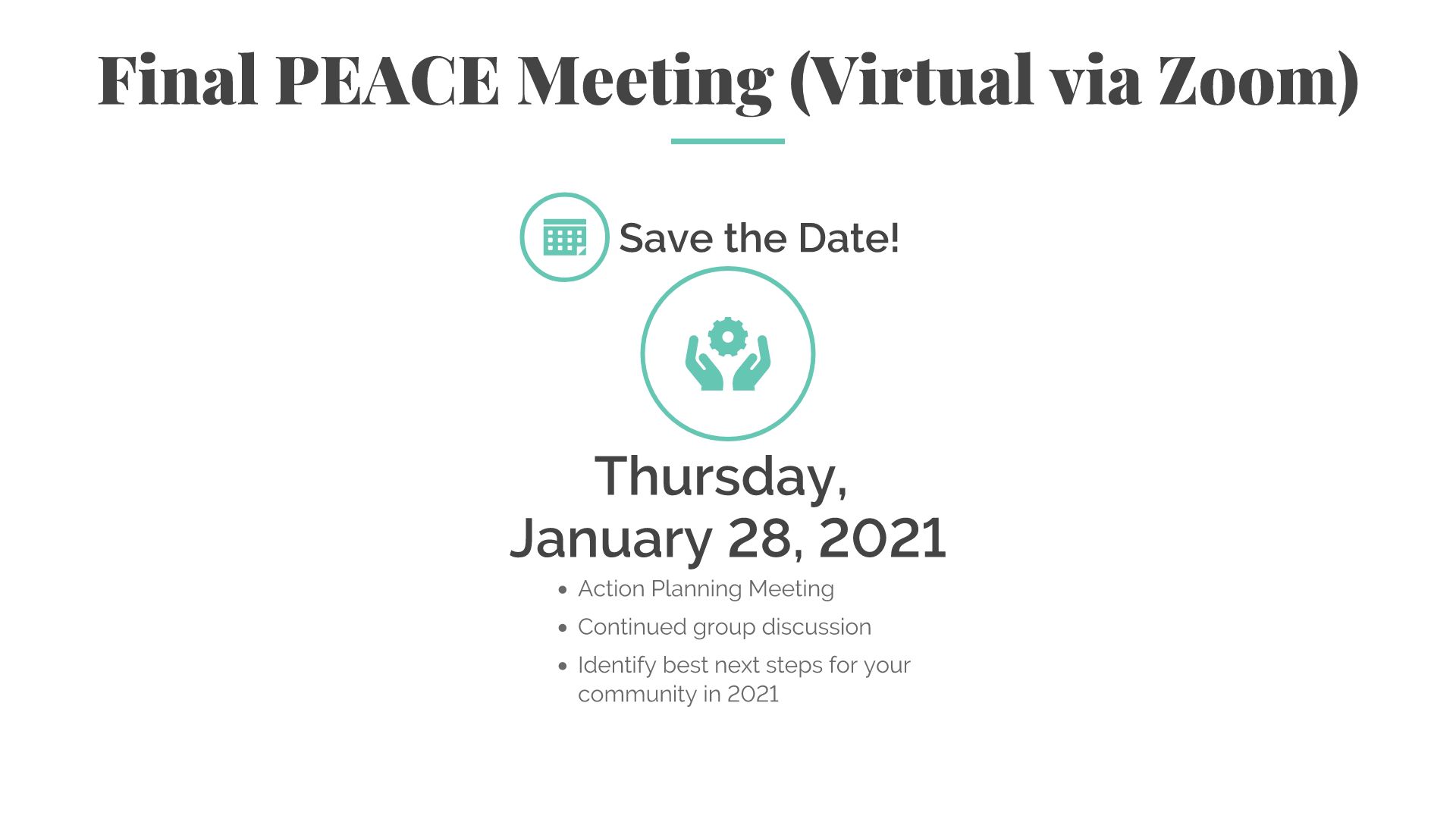 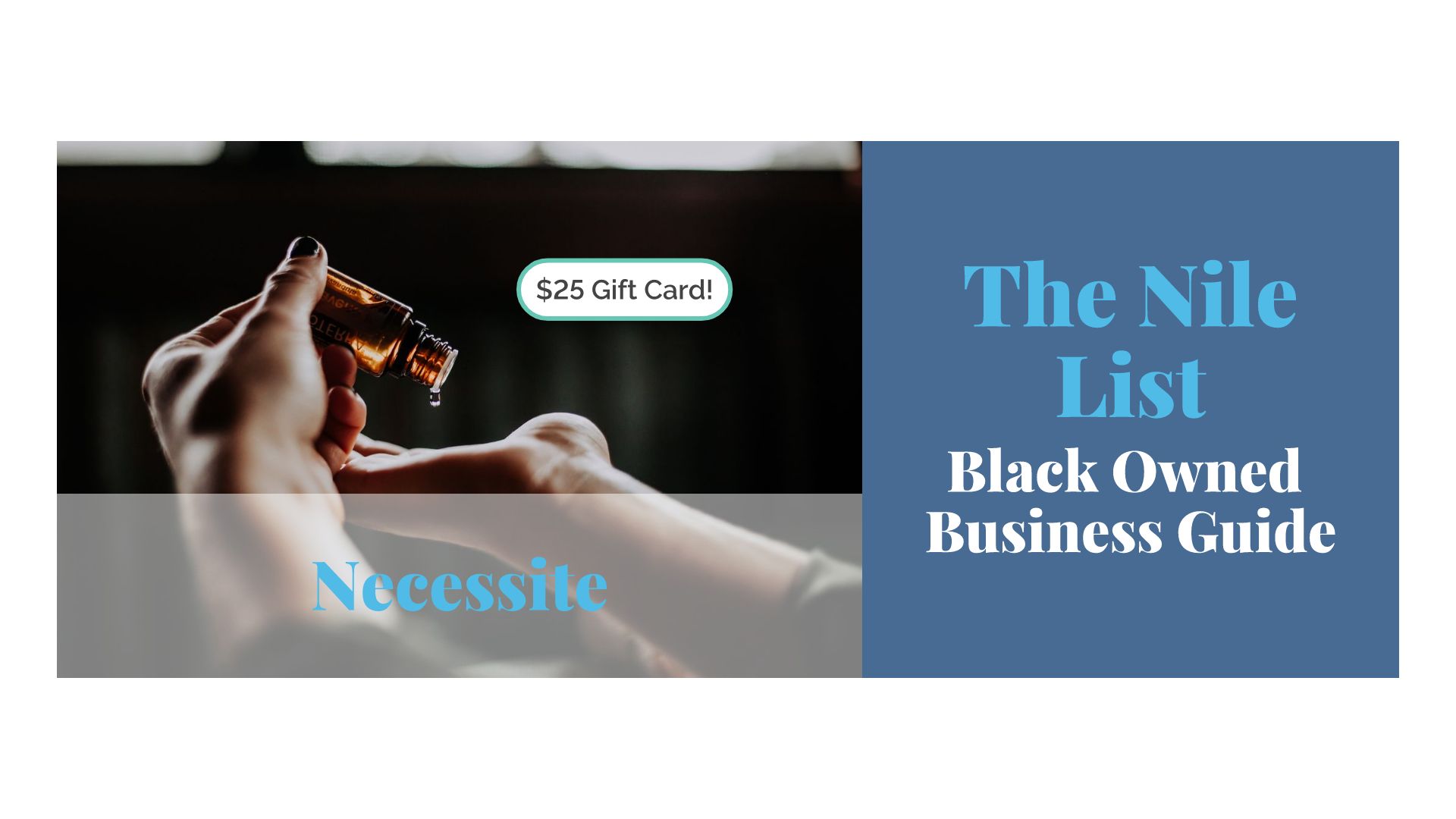 [Speaker Notes: Necessite - https://necessite.co/shop/the-shop/ 

The Nile List - https://www.thenilelist.com/]
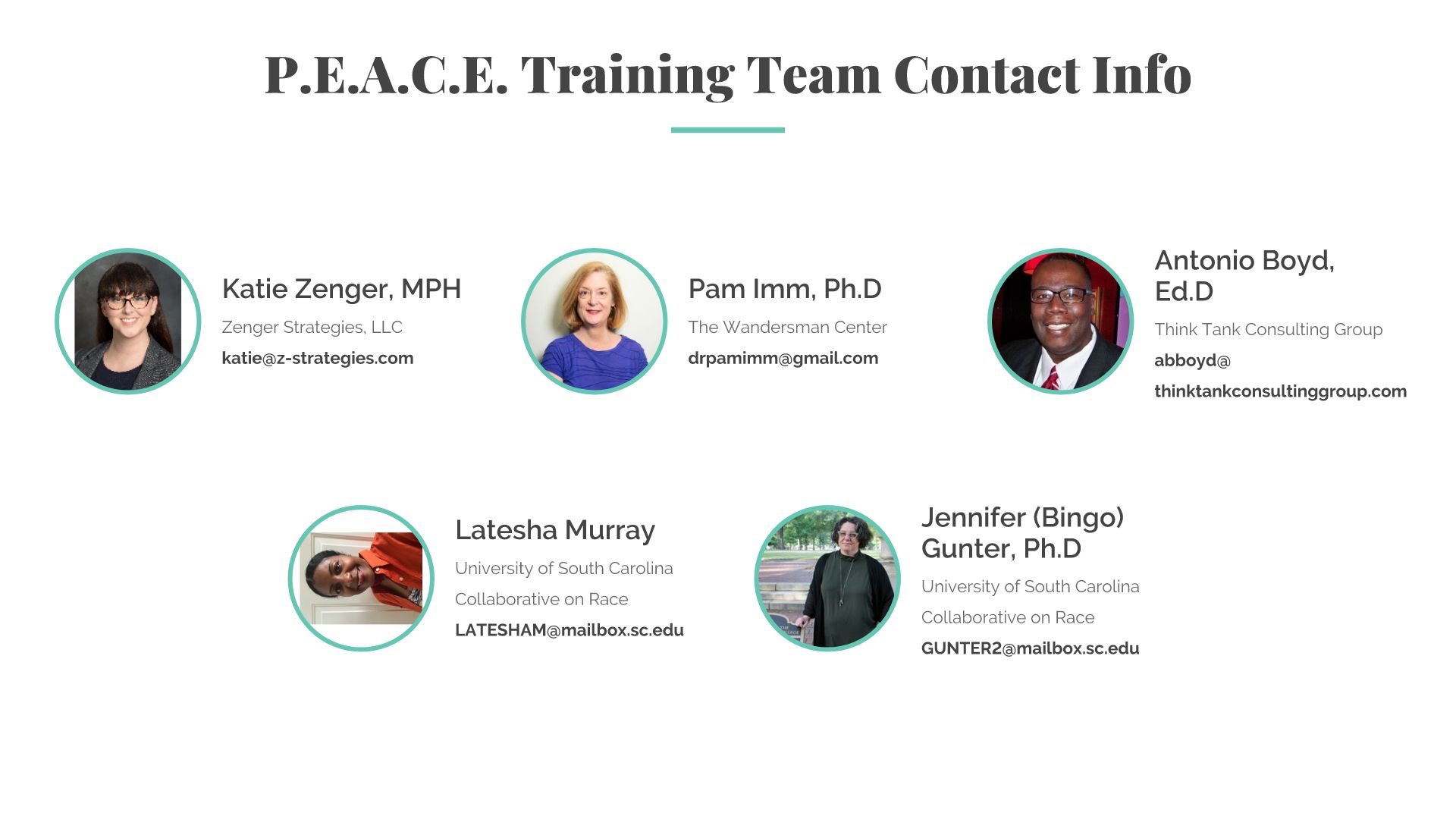 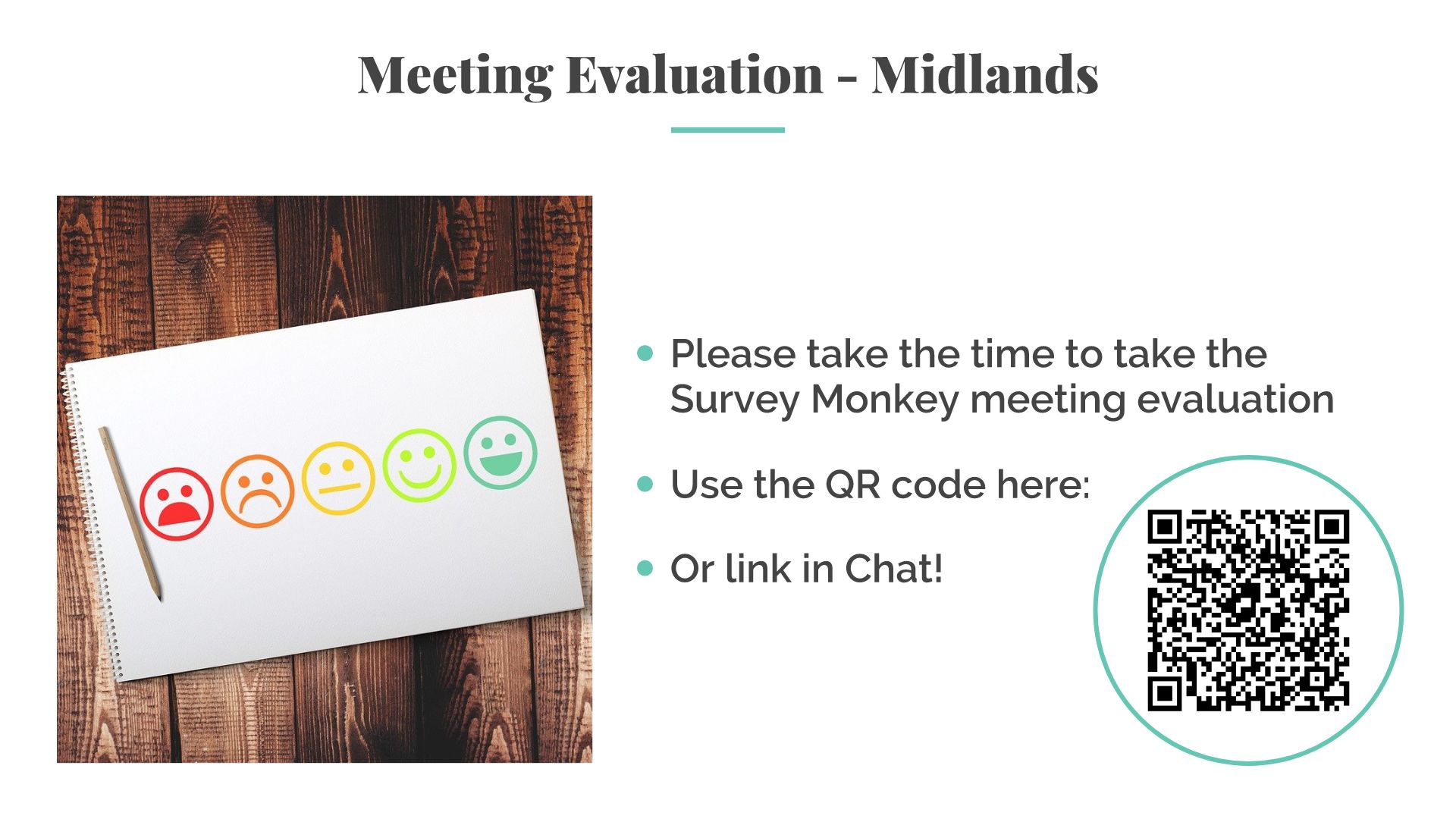 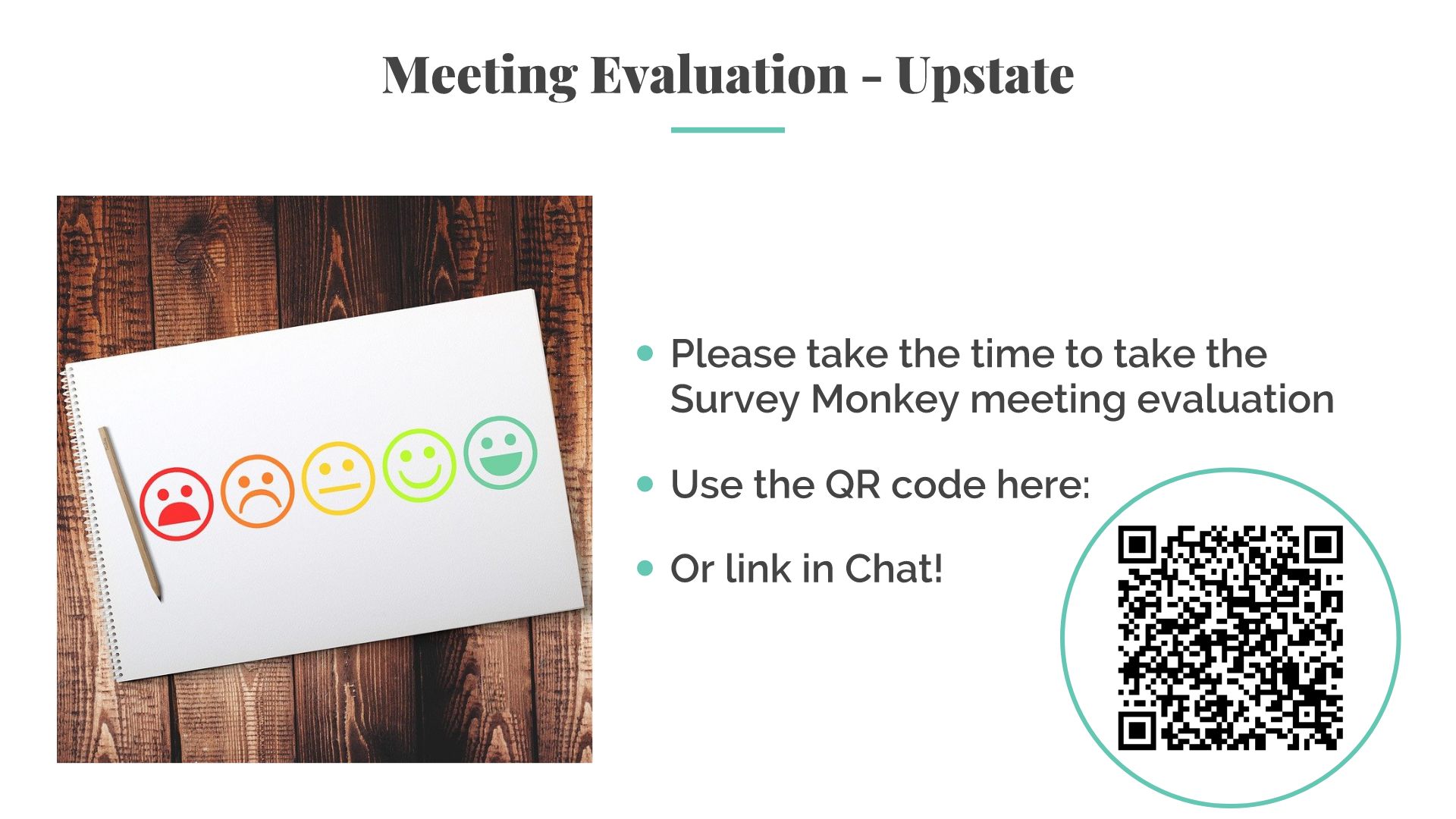 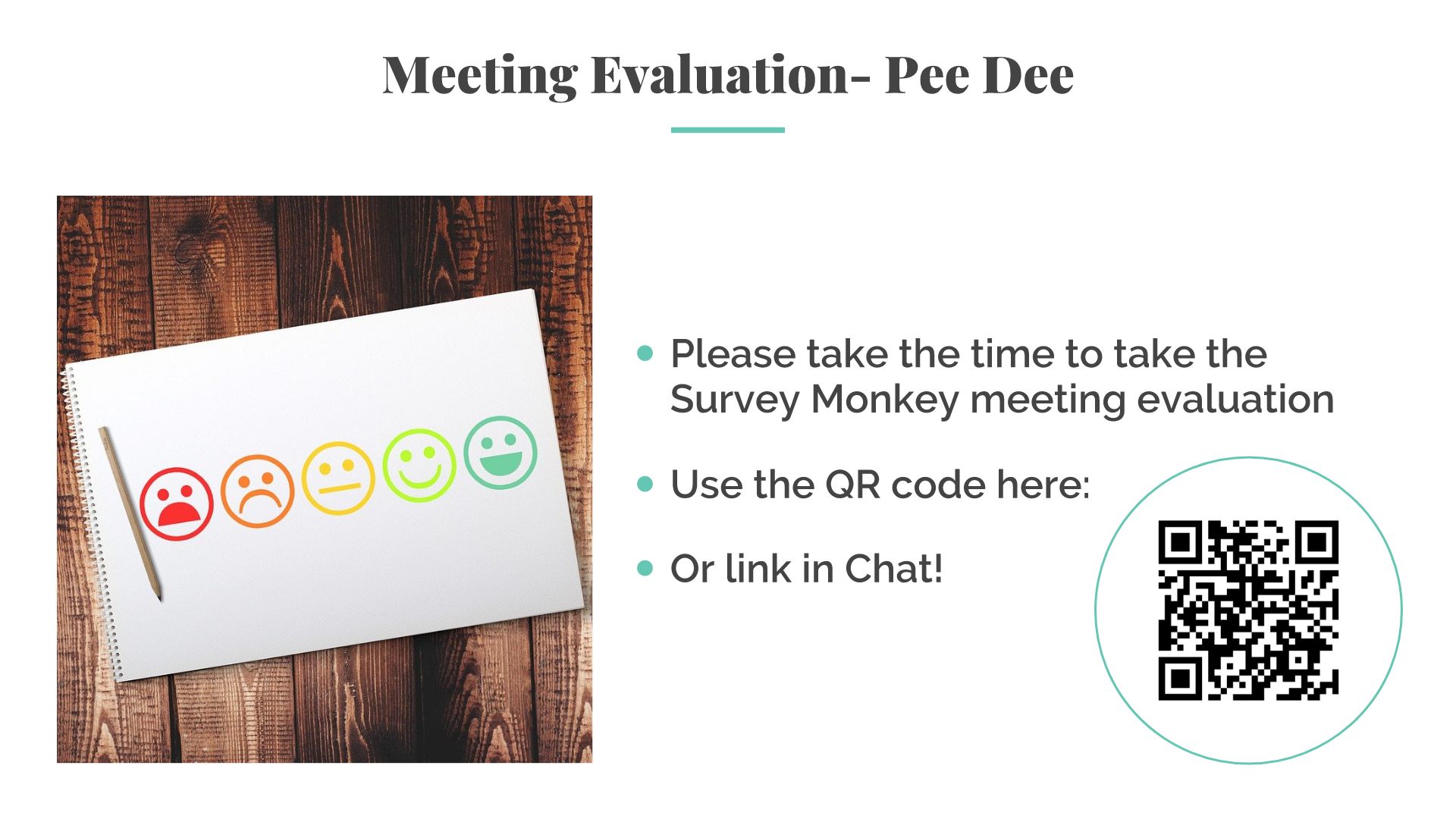 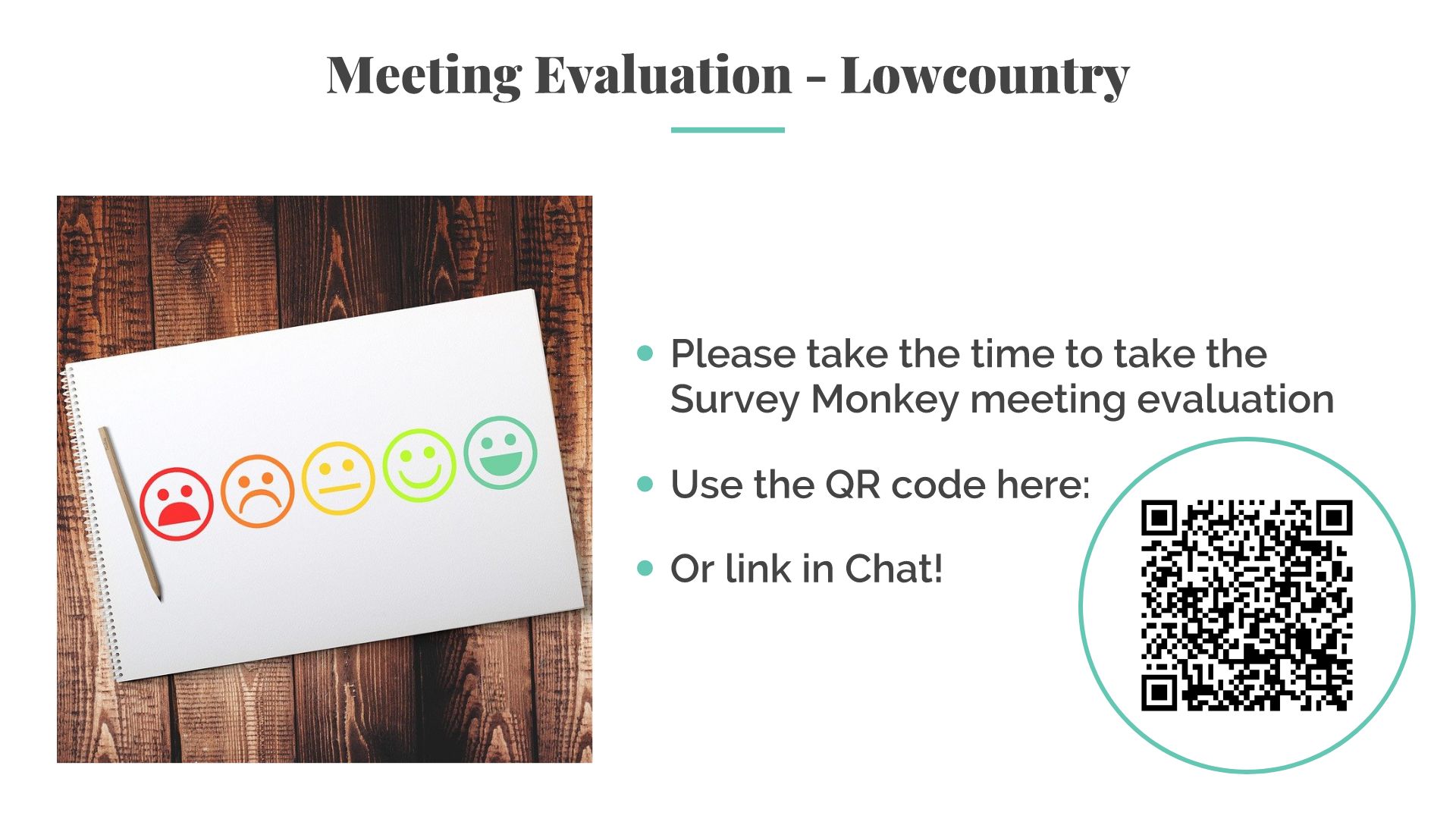 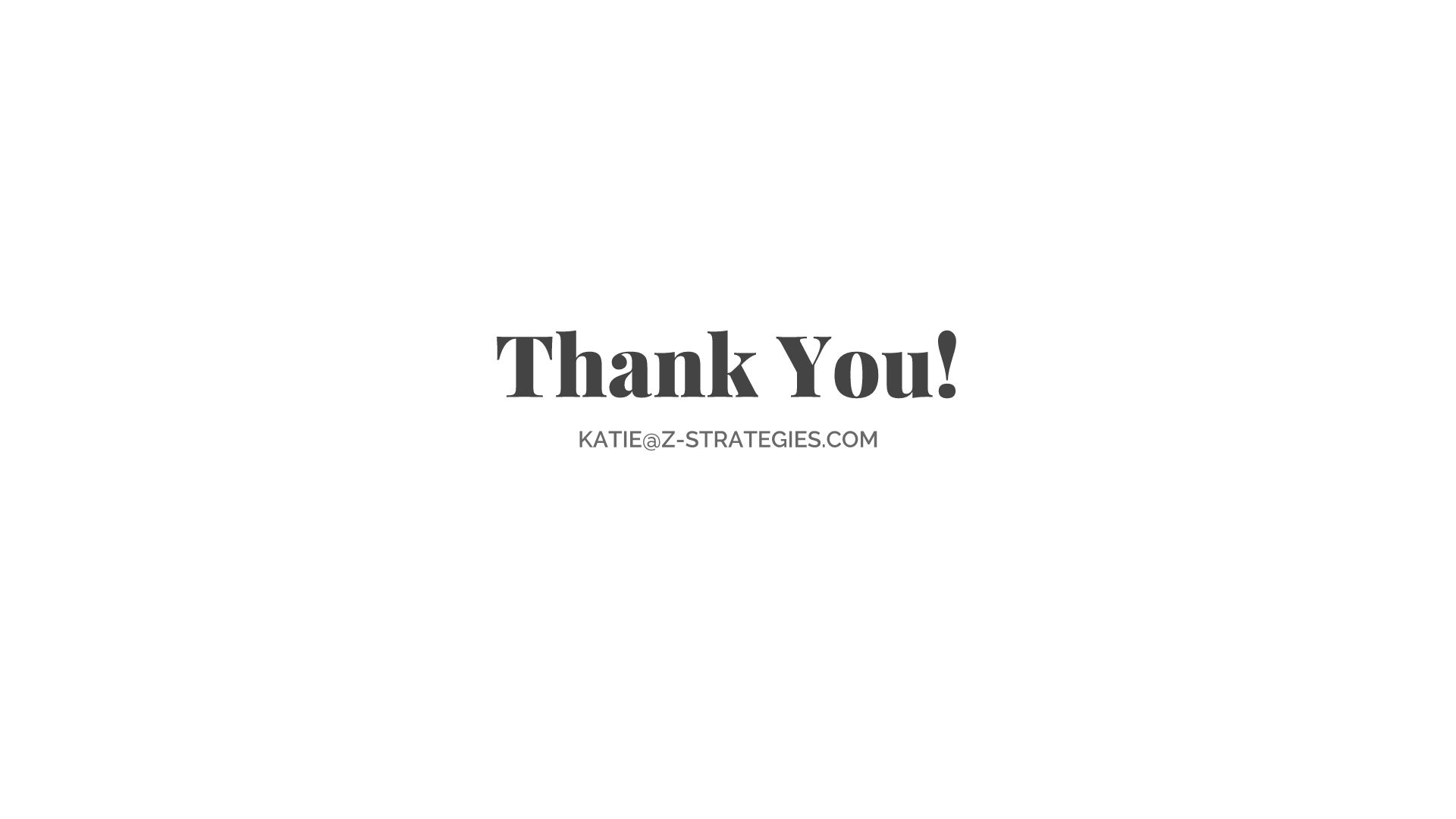 [Speaker Notes: Everyone come off mute and say thank you!]